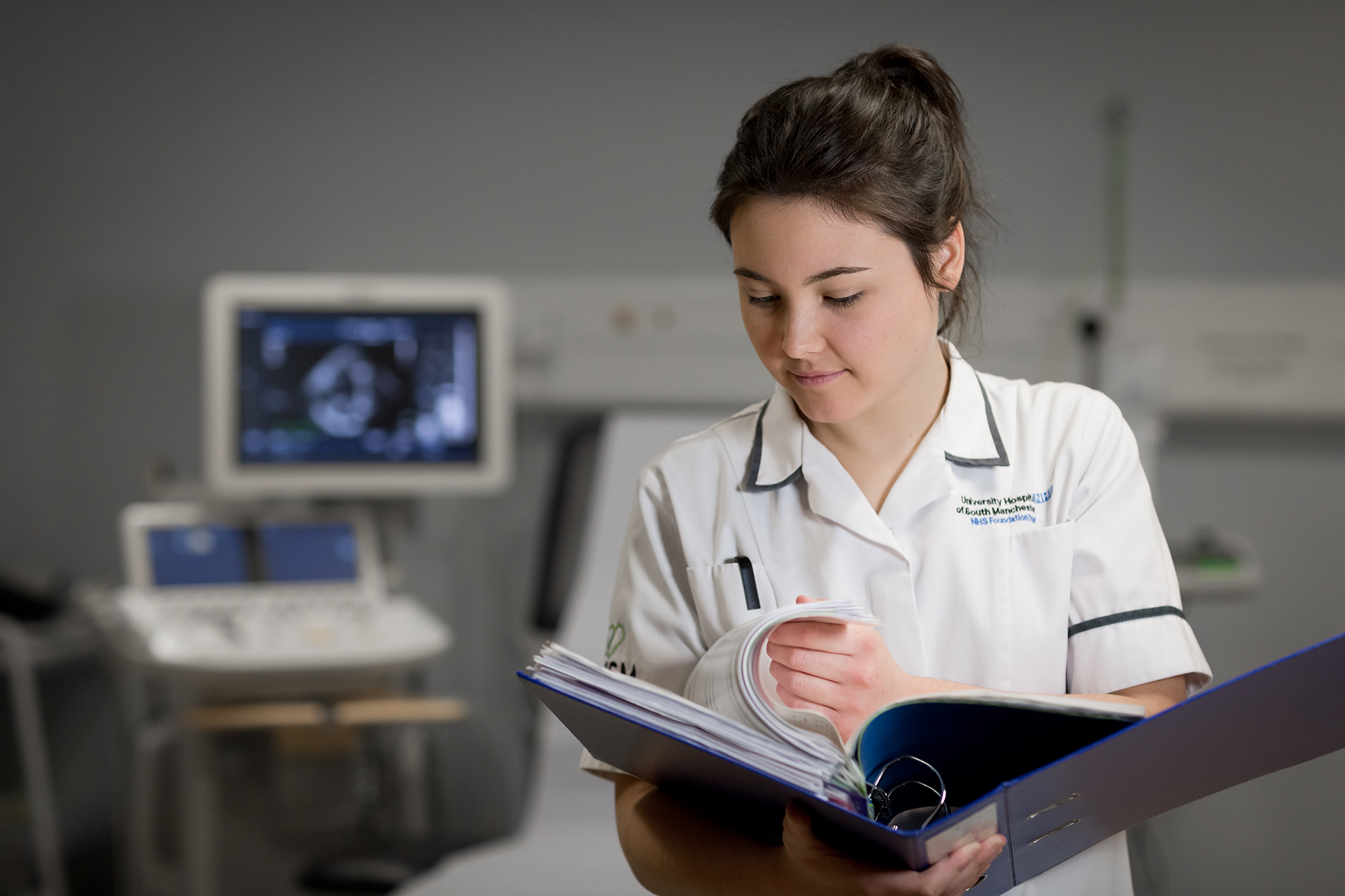 Aspiring Advanced Clinical Practitioners
Programme
Melanie Rogers, Angie Banks, Colette Henderson, 
Anna Jones, Jonathan Thomas
3533
[Speaker Notes: MR
1.5 minutes per slide. 
AJ to share
AJ to move on slides]
Introductions to the Team
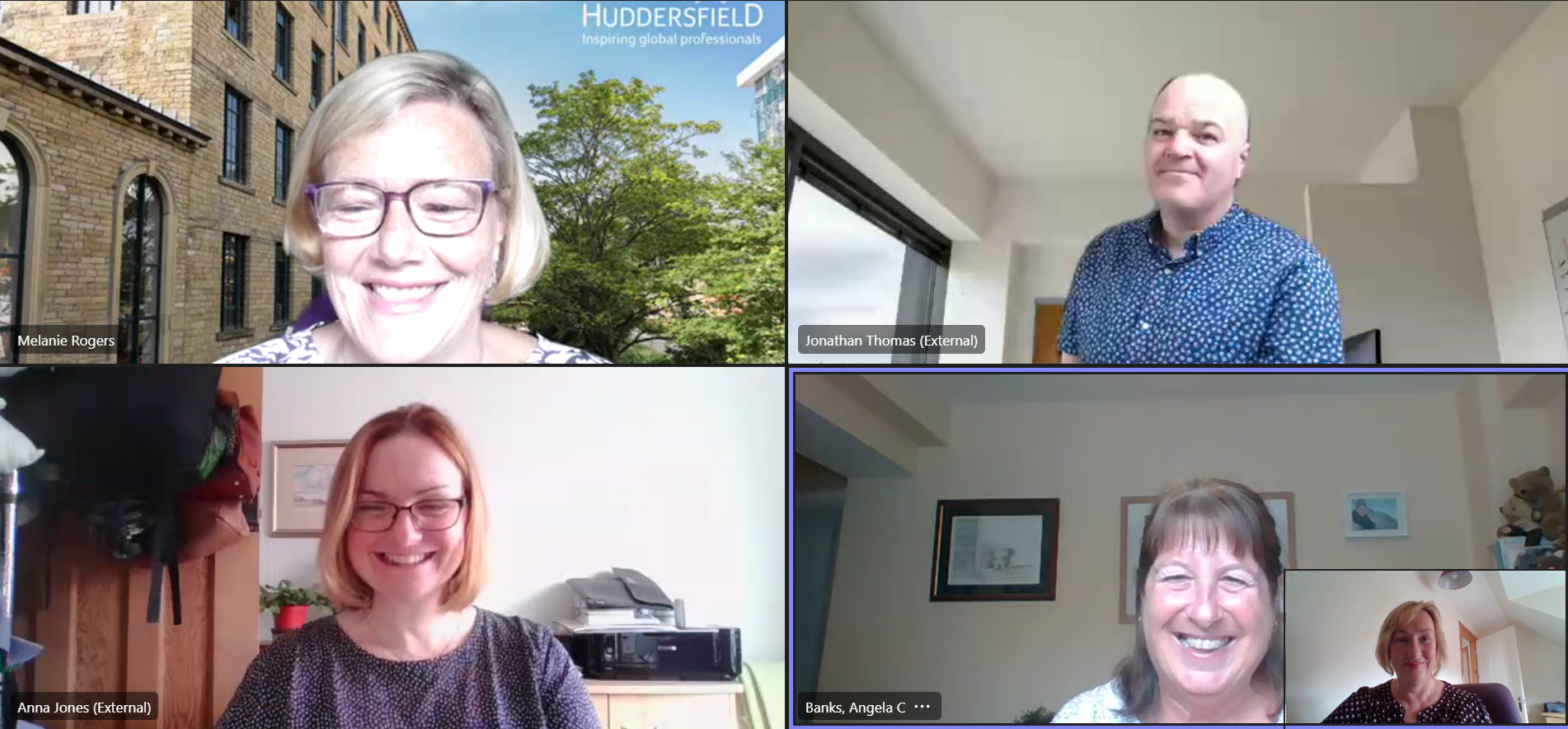 [Speaker Notes: Introduce selves]
Background:
[Speaker Notes: AJ – first two points
Angie – second two points]
First Steps:
[Speaker Notes: AJ and JT
AJ first 4 boxes
JT rest of boxes]
Over to you!
[Speaker Notes: Put into chat – out to delegates = - AJ and JT
MR and AB to monitor chat]
Workbook Content:https://aape.org.uk/huuiuydcqrgccgndfa3qudehz/
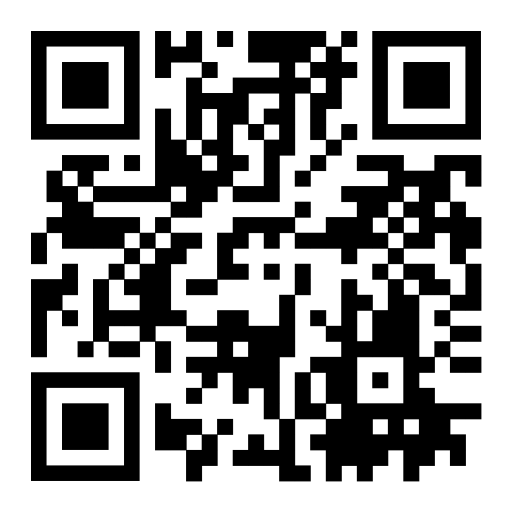 [Speaker Notes: JT]
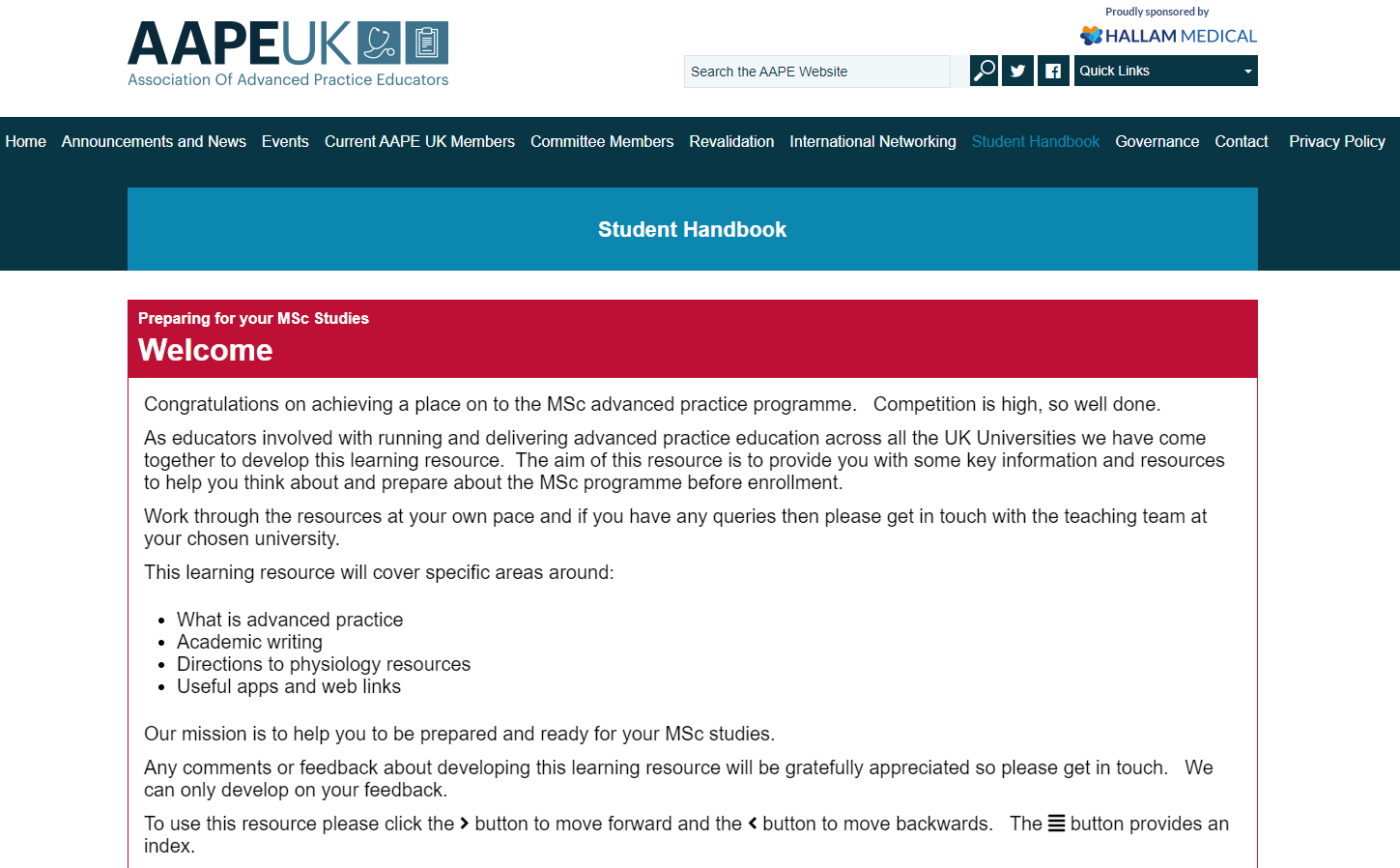 [Speaker Notes: JT]
Significance, Impact and Reach:
[Speaker Notes: AJ]
Coming up!
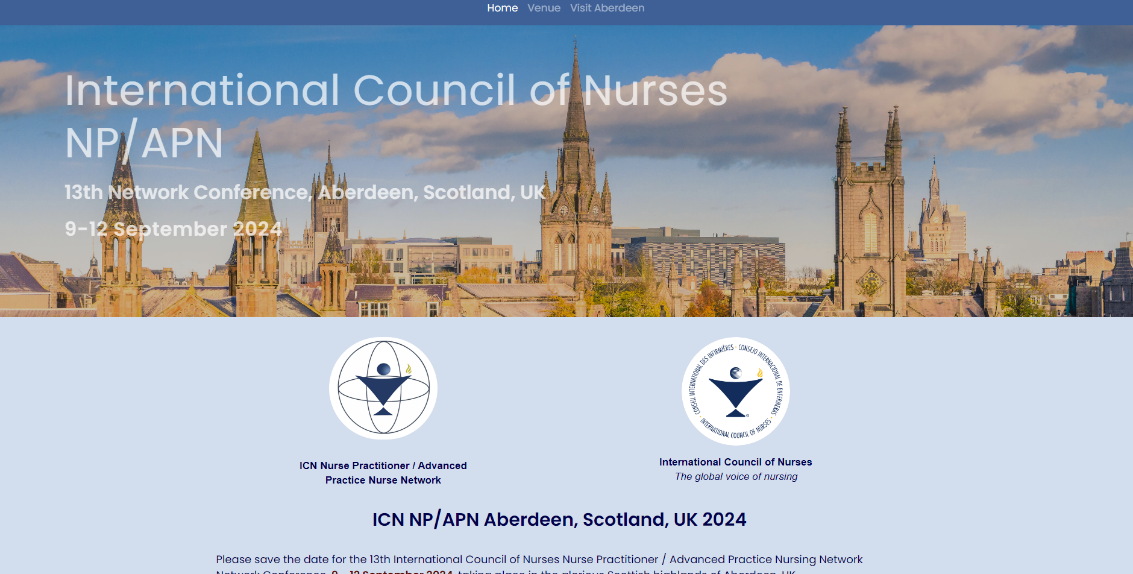 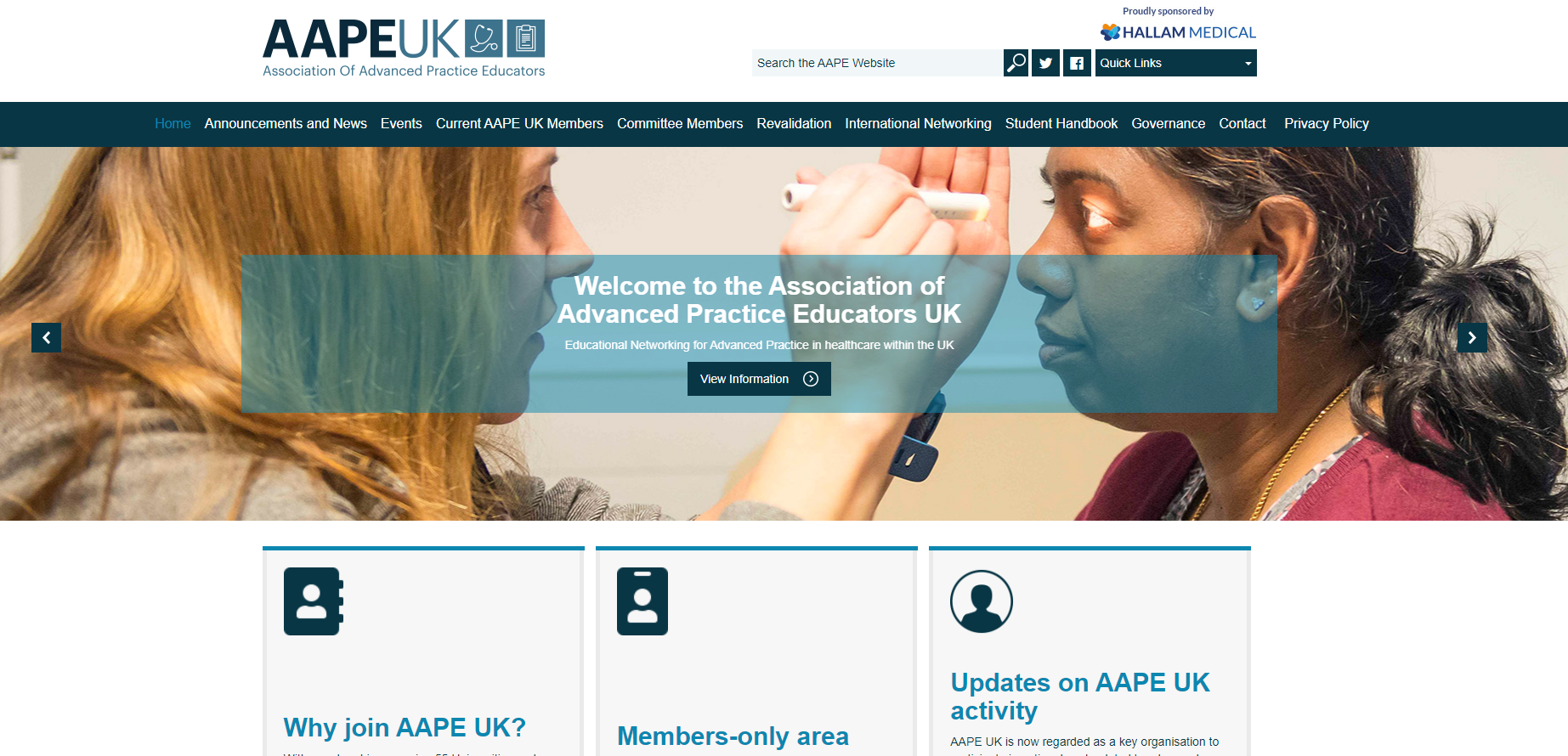 [Speaker Notes: JT/ AJ]
Over to you!
Now you have heard from us how could we develop the workbook further?
[Speaker Notes: Chat…delegates]
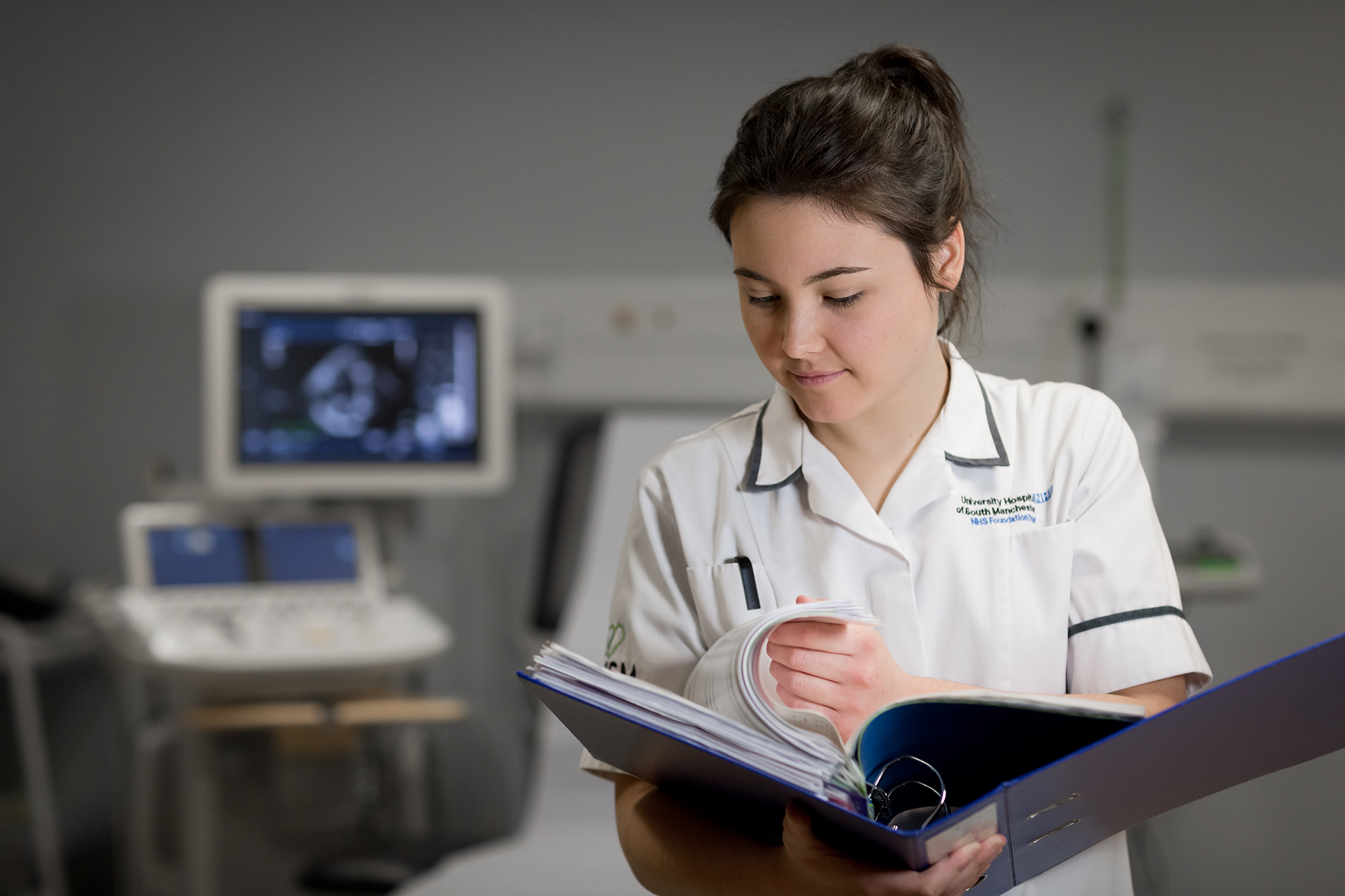 Aspiring Advanced Clinical Practitioners
Programme
Professor Melanie Rogers & Angie Banks
[Speaker Notes: Mel]
What we did:
[Speaker Notes: Mel]
Aspiring ACP programme covers the follow topics:
[Speaker Notes: Mel]
Day 1- July 26th
[Speaker Notes: Mel]
Day 2- 31st August
[Speaker Notes: Angie]
Attendance day 1&2
[Speaker Notes: Angie]
What would you want from an Aspiring ACP day?
Over to you!
[Speaker Notes: Chat – all to monitor]
Comments  – on twitter
Thanks for today looking forward to starting my ACP journey
Thanks to all contributors for the aspiring ACP sessions. Really enjoyed them & looking forward to the course. Fantastic to hear there's lots of support out there #acp
Credit to the AP teams at these HEI’s, its a fantastic initiative that has seen some very positive feedback that I've seen via social media after day 1. Today is day 2
@EsD
[Speaker Notes: Angie]
Evaluations-completed on Day 2Key points- questions asked and exemplars of replies
[Speaker Notes: Angie]
Did your thoughts feelings change after attending the Aspiring programme?-
“This will be hard but let’s grab it by both hands”
“More aware of external support”
“More aware of external support”
“More aware of external support”
“
“I feel so much happier, it’s eased my stress and anxieties”.
“I’m excited now to start”
“I’m excited now to start”
“I’m excited now to start”
“I’m excited now to start”
“Confirmed this is the right step for me”
“It all feels much clearer”
“It all feels much clearer”
“It all feels much clearer”
“Feel more confident to be assertive about prioritising my own learning needs”
“Feel more confident to be assertive about prioritising my own learning needs”
“Feel more confident to be assertive about prioritising my own learning needs”
“Feel more confident to be assertive about prioritising my own learning needs”
“yes, I have more understanding of the programme”
“yes, I have more understanding of the programme”
“I feel much more prepared”
“I feel much more prepared”
“I feel much more prepared”
“Can we have another day all together in 2023”
“Can we have another day all together in 2023”
“Can we have another day all together in 2023”
[Speaker Notes: Angie]
General Comments
“Overall enjoyed the days, very informative and would recommend”
“Excellent faculty at both locations, fabulous to see cross uni networking”
“Would be good to come together annually to discuss pressure/experiences”
[Speaker Notes: Angie]
Final Thoughts:
[Speaker Notes: Mel]
Thank you for Listening!
[Speaker Notes: All of us]